More In Depth Spreadsheet Management Adaptation 
of Data Management using NEON Small Mammal DataRaisa Hernández Pacheco
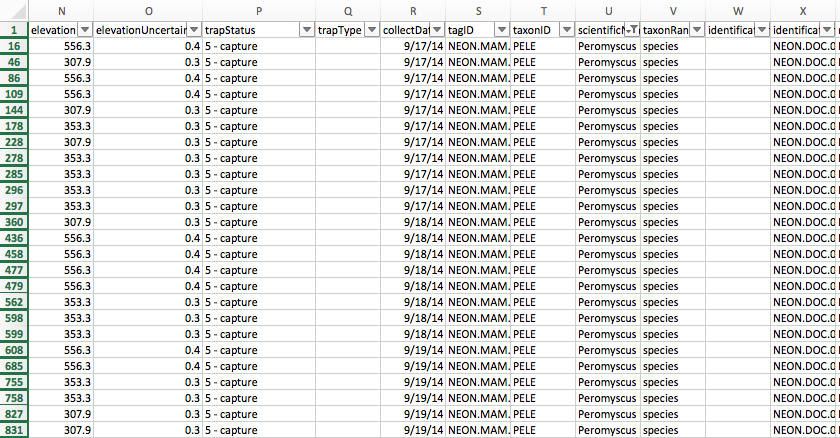 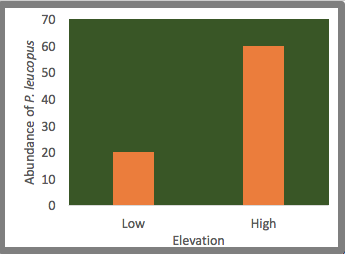 Special Lecture
Data management for successful research
Learning objectives
Lear how to format spreadsheets for effective data use.

Learn how to carry out spreadsheet quality assurance and control.

Learn how to conduct a pilot analysis by managing a large, open access dataset to answer a research question.
What is data management?
Organized, efficient data collection
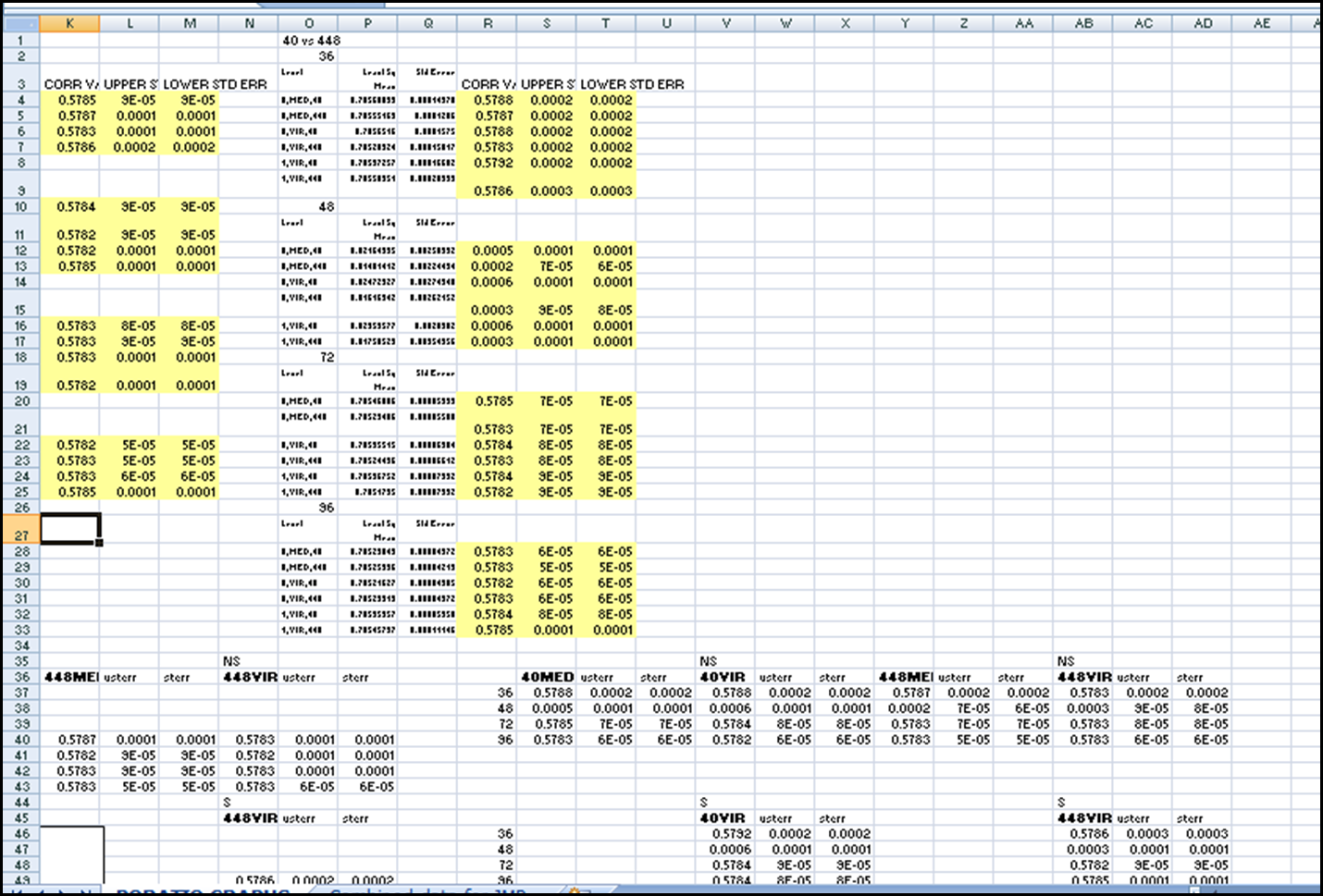 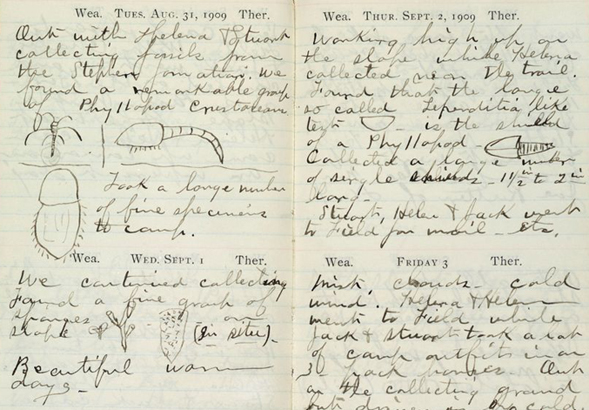 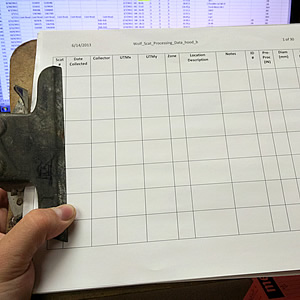 …to the computer…
From the field…
…and beyond!
[Speaker Notes: Data management encompasses everything about how the data are collected, processed, stored, and archived.  Data management procedures and practices should be an integral part of any research project planning and should be in place prior to any data being collected.]
Quick exercise!
Hypothetical data
What is wrong with this data table format?
Columns should correspond to one variable
[Speaker Notes: Columns should correspond to one variable, not a combination of two or more. 
In this example, having two variables in one category limits the number of independent variables in your statistical analysis.]
Good data organization is the foundation of your research project
Data File
Raw
Clean 
Analyses
Field Collection
Data Sheets
Metadata
[Speaker Notes: It is important to realize that there is far more to data management than just organized, efficient data collection.]
Good data organization is the foundation of your research project


What is a spreadsheet?
Electronic document in which data is arranged in rows and columns of a grid and can be manipulated
[Speaker Notes: The spreadsheet format allows you to know exactly what variables were measured in the field and what is the sample size. In this way, the format allows you to count, sort, and filter observations (rows) by variables (columns) quickly and easily.]
Exploring datasets
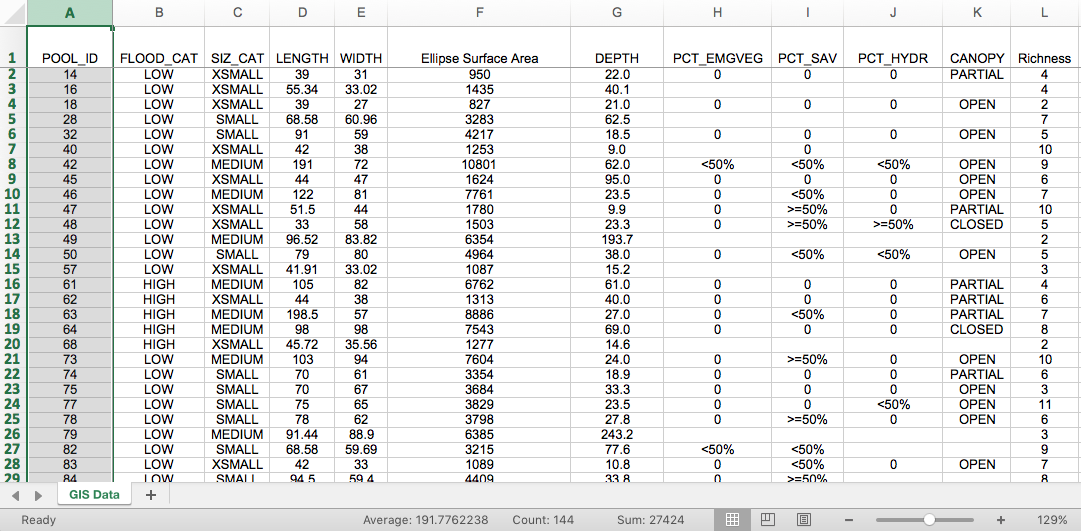 What information do we find in the columns?
What information do we find in the rows?
How much data points are available?
James River Rock Pool data
http://jamesriverpark.org/science-in-the-park/rock-pools.php
[Speaker Notes: Columns: variables
Rows: observation/individuals
Data points: 143]
Exploring datasets
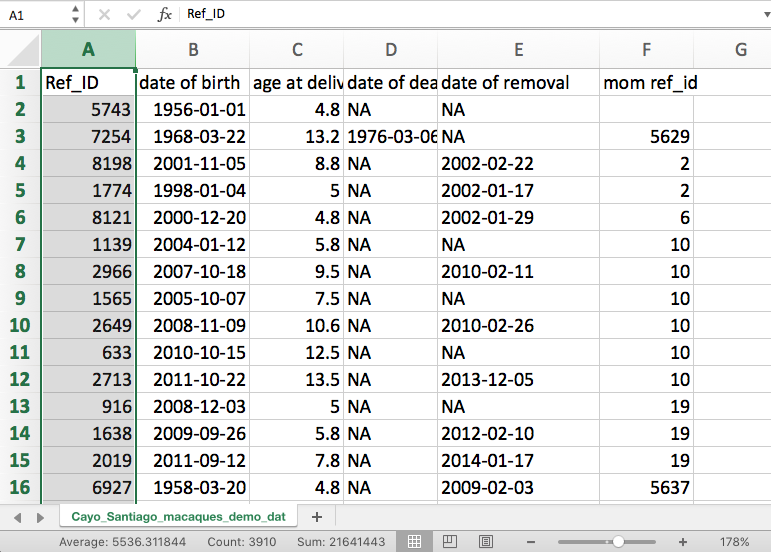 What information do we find in the columns?
What information do we find in the rows?
How much data points are available?
Cayo Santiago rhesus macaque data
DOI: https://doi.org/10.5061/dryad.p2c6r
[Speaker Notes: Columns: variables
Rows: observation/individuals
Data points: 3909

Why do you think this commonalities in dataset organization exist?
	In this way, the format allows you to count, sort, and filter observations (rows) by variables (columns) quickly and easily.]
Structuring data in spreadsheets
The rules of using spreadsheet programs for data:

 Put all your variables in columns 

 Put each observation/individual in its own row 

 Don’t combine multiple pieces of information in one cell

 Leave the raw data raw - don’t change it!
Exercise 1 :
How do we format data in spreadsheets for effective data use?
Open the survey data file on small mammal community in southern Arizona

 You can see that there are two tabs. Two field assistants conducted the surveys, one in 2013 and one in 2014. Now you’re the person in charge of this project and you want to be able to start analyzing the data.

 Identify what is wrong with these spreadsheets. Also discuss the steps you would need to take to clean up the 2013 and 2014 tabs, and to put them all together in one spreadsheet. 

 Create a header for this new spreadsheet and organize the data following the discussed rules.

Important Do not forget the first piece of advice: create a new file (or tab) for the cleaned data, never modify your original (raw) data.
[Speaker Notes: Data set:
small mammal community = survey_data_spreasheet_messy-2.xls]
Formatting Data Tables
Correct format
Incorrect format
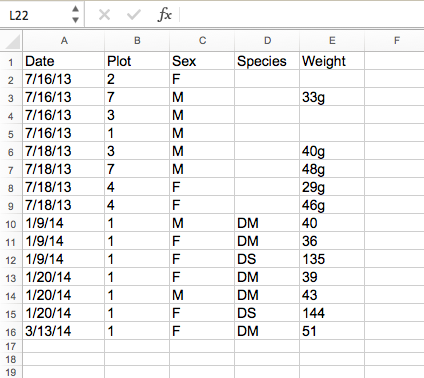 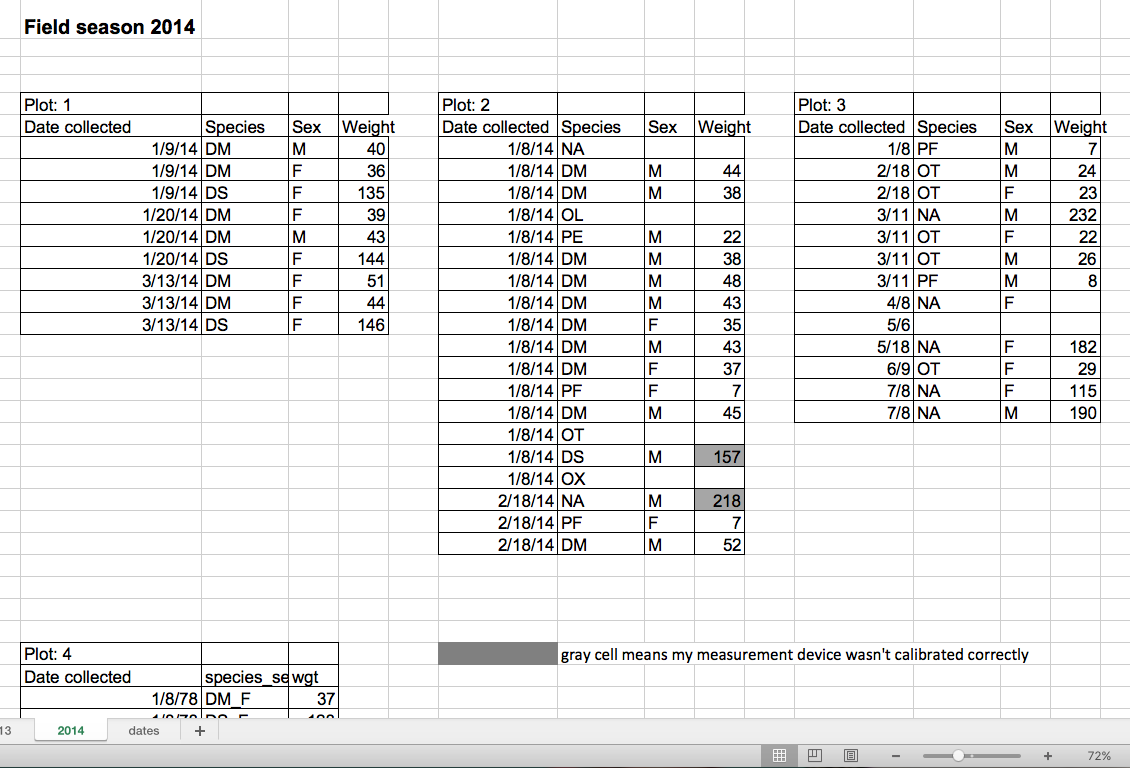 Arizona Mammal data
[Speaker Notes: Data management of the Arizona mammal data should yield a header with all available variables arranged in columns.]
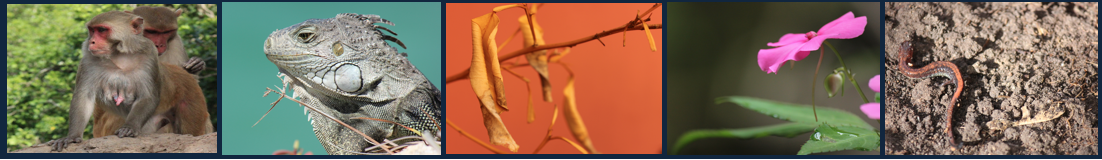 Common spreadsheet errors
Using multiple tables
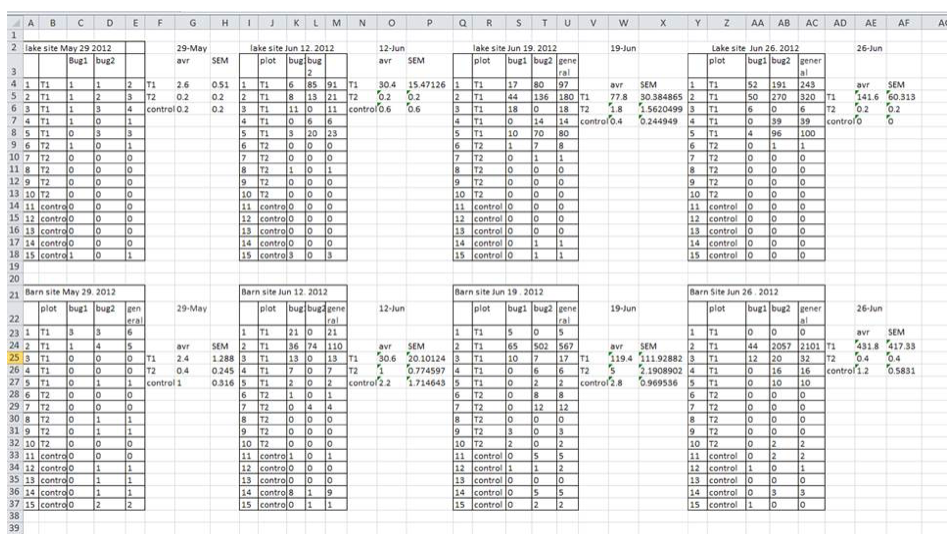 Why?
Rows and columns should not represent different samples
You will add an extra step for yourself before you analyze the data because you will have to combine these data into a single data table.
[Speaker Notes: This format enables you to count and filter by variable or sample.]
Common spreadsheet errors
Using multiple tabs
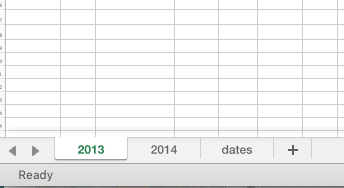 Why?
You are more likely to accidentally add inconsistencies to your data 

You will add an extra step for yourself before you analyze the data because you will have to combine these data into a single data table at the end.
Common spreadsheet errors
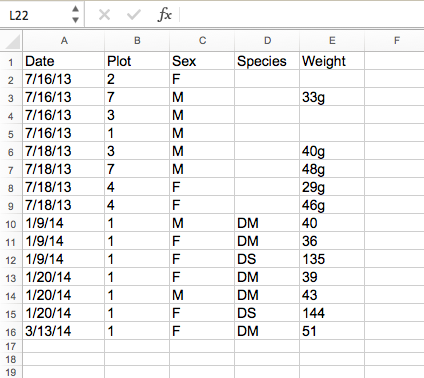 Not filling zeros
Why?
1) There’s a difference between a zero and a blank cell in a spreadsheet. To the computer, a zero is actually data. Be careful when making this decision.



*You may type the value #N/A directly into a cell.
[Speaker Notes: You can leave blank cells, but be thoughtful about it.]
Common spreadsheet errors
Using formatting to convey information
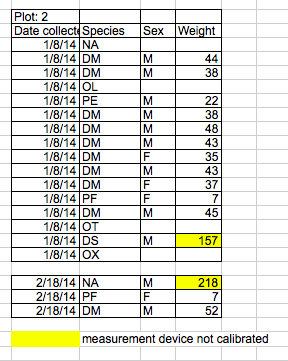 Why?

It creates blank rows
It makes difficult to filter data
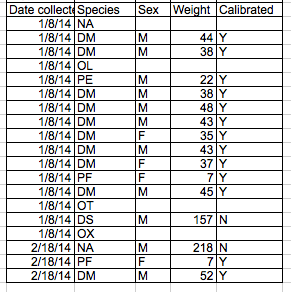 Correct
Common spreadsheet errors
Placing comments or units in cells
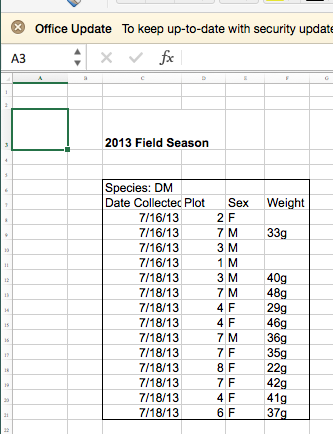 Why?

Most analysis software can’t see Excel comments, and would be confused by comments placed within your data cells.

The cell will be read/recognized as “general” rather than as a ”number” and you will not be able to do any quantification.
[Speaker Notes: What happens if you add units to numbers in a cell?]
Quality Control
You can use several simple techniques within your spreadsheet to ensure the data you enter is free of errors.

quality assurance - techniques and processes to ensure that data are collected in a correct way

quality control - techniques and processes that ensure the collected data are up to standards
Exercise 2:
How can we carry out basic quality control and quality assurance in spreadsheets?
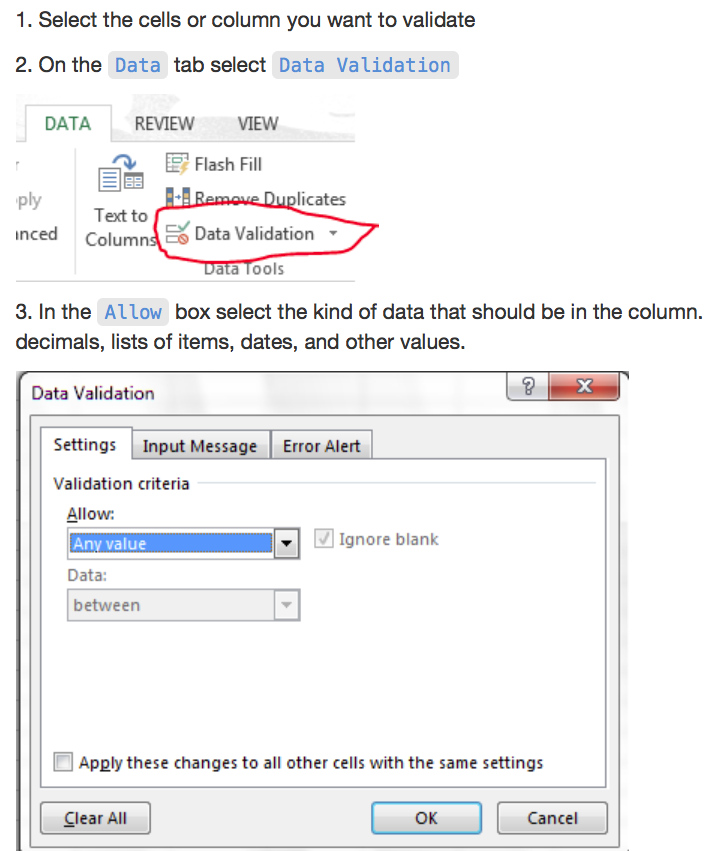 Part 1: Quality assurance

Open Excel -> Data Validation

In the Allow box select “Whole number”

Indicate a range of number from 2 to 10

Click ok

Try to record “1”
[Speaker Notes: Screenshot of Excel © 2017 Microsoft Corporation for Macintosh. Instructor may want to replace with current demo version.]
Exercise 2:
How can we carry out basic quality control and quality assurance in spreadsheets?
Part 2: Quality control through Sorting

Open the Formatted small mammal comm file

Sort the Weight_grams column in your spreadsheet program from Largest to Smallest.

Identify the problem

Part 3: Quality control through Conditional formatting

In the main Excel menu bar, click Format > Conditional Formatting. Click the + to add a formatting rule.

Apply a 2-Color Scale formatting rule with the lowest values set to orange and the highest values set to yellow.
[Speaker Notes: Data set:
Formatted small mammal comm  = survey_sorting_exercise.xls]
The perks of knowing how to do good data management
First: The Big Data Revolution
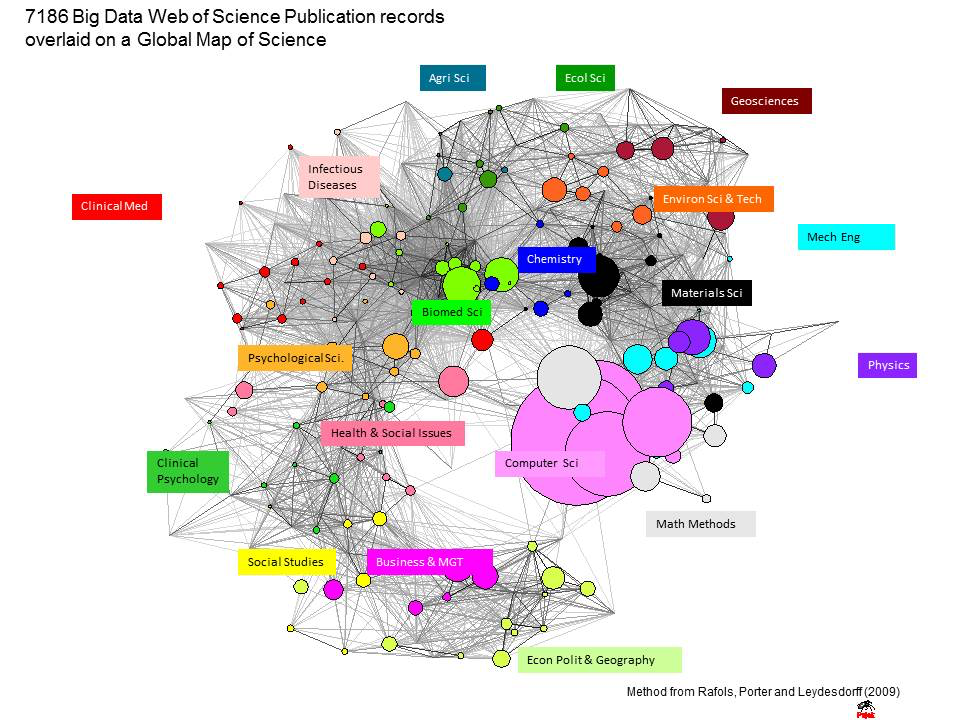 http://stip.gatech.edu/forecasting-innovation-pathways-of-big-data-analytics-2/
[Speaker Notes: Figure (from article): Mapping Big Data related articles indexed in Web of Science shows remarkable dispersal of interest in using such resources to advance research in many fields.

The accumulation of data in the last decades, together with ethical revisions on data sharing, have made large amounts of scientific data accessible. These data could be used to test hypothesis and generate new questions.]
The perks of knowing how to do good data management
Second: A world of data sharing
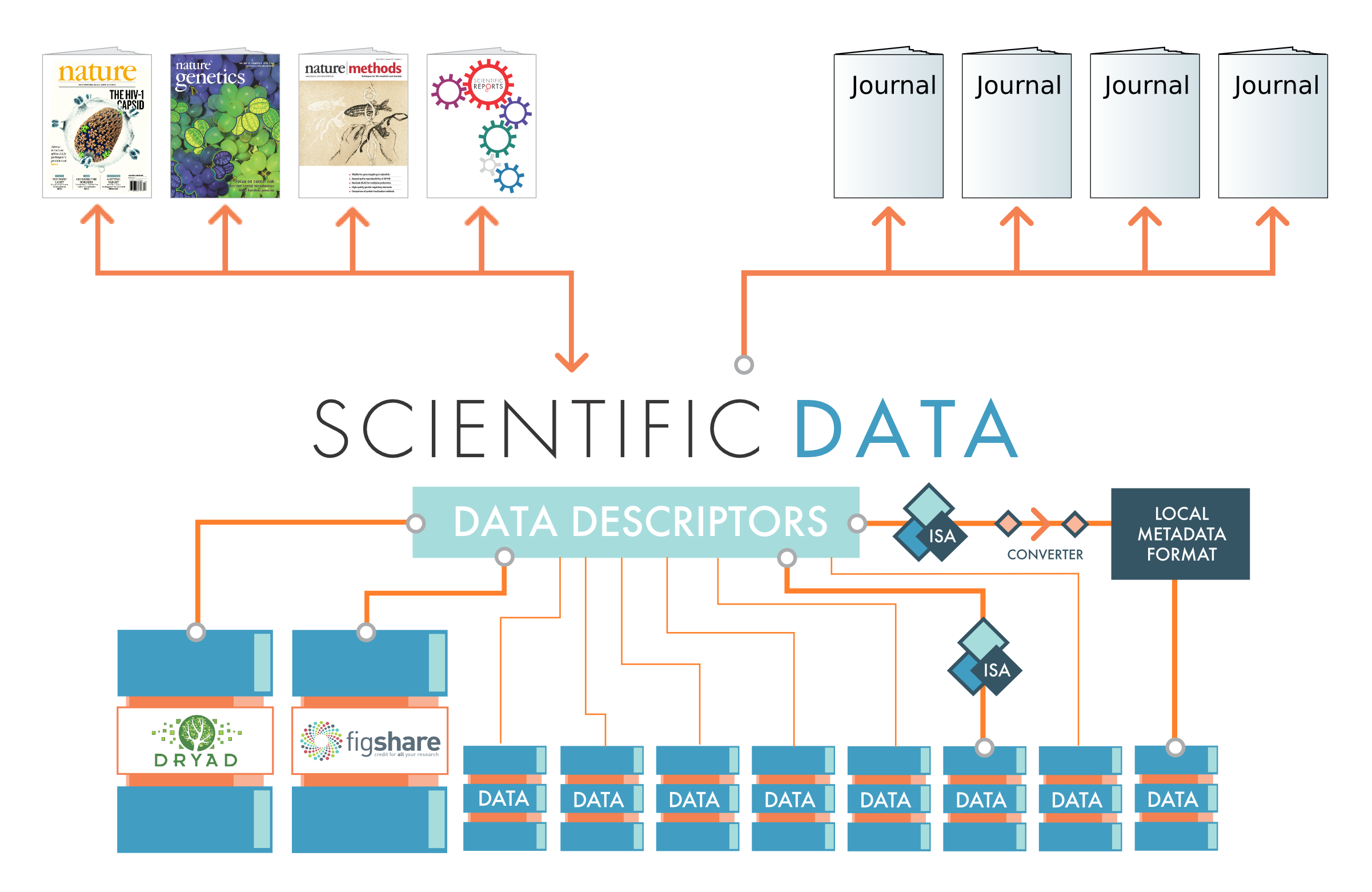 Nature blogs
http://blogs.nature.com/scientificdata/2013/07/23/scientific-data-to-complement-and-promote-public-data-repositories/
[Speaker Notes: Publicly available scientific data 
Data descriptor is a structure containing information that describes data. 
ISA metadata tracking framework to facilitate standards-compliant collection, curation, management and reuse of datasets in an increasingly diverse set of life science domains.]
The National Ecological Observatory Network
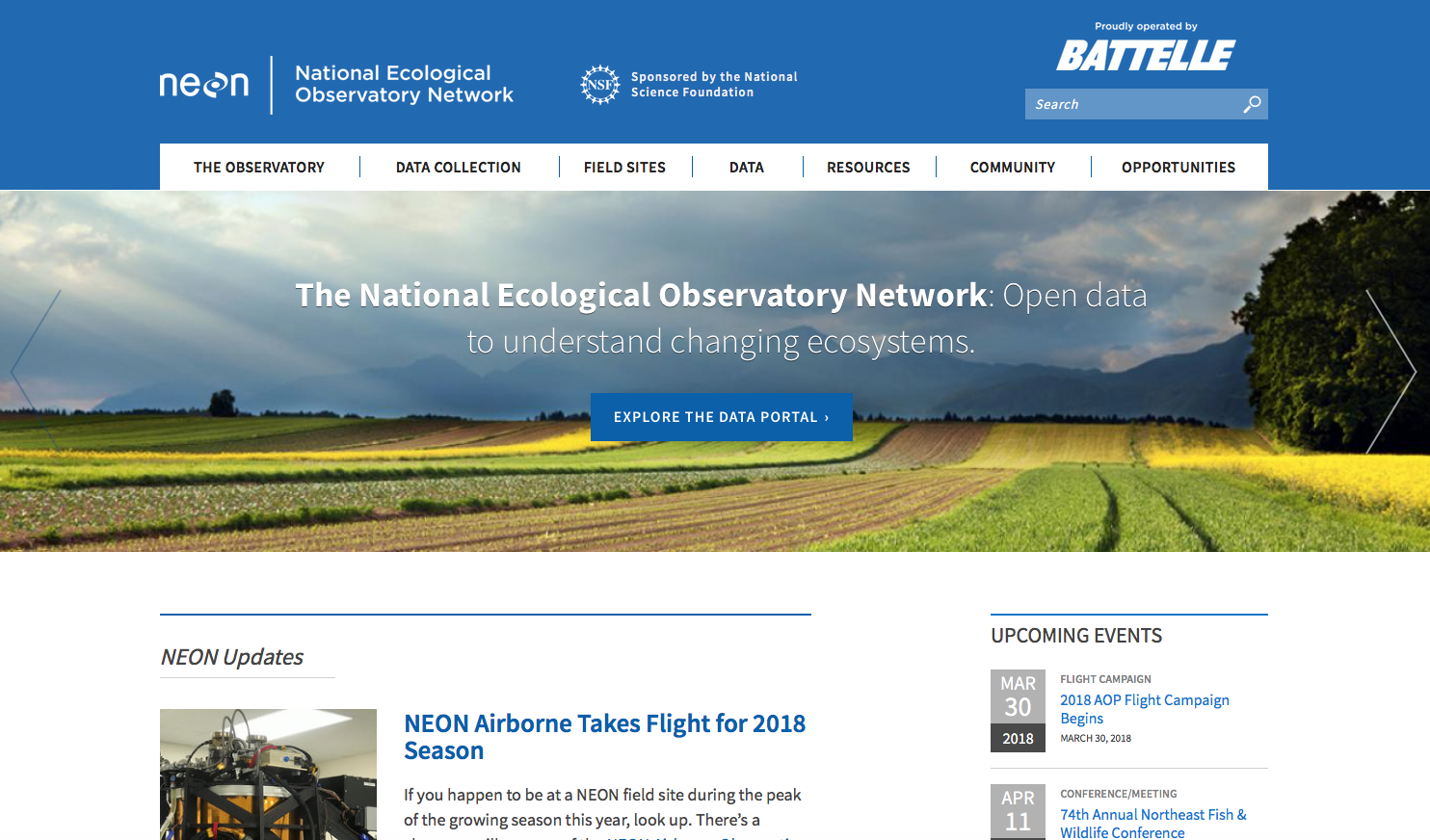 Free accessible data to answer biological questions

Can we try it?
[Speaker Notes: With the previous section as introduction, this part of the presentation should be used to introduce NEON as an example of publicly available (open) data to understand ecological processes. For a clear understanding of the ethics behind data sharing, the instructor should highlight who sponsors NEON (the National Science Foundation, a public agency built and administered with public funding). Instructors should also highlight vocabulary such as “open data” (free access) and discuss its meaning.]
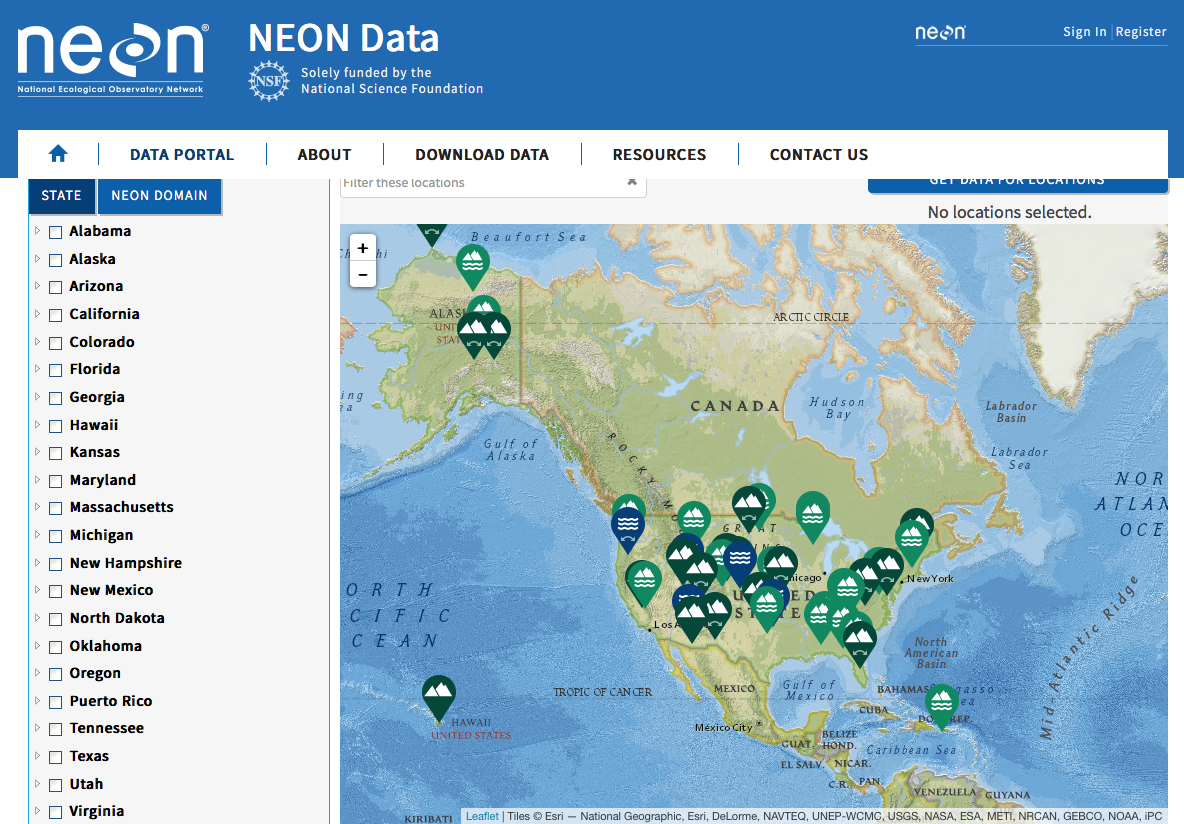 Plot establishment at NIWO
NEON data collection protocols
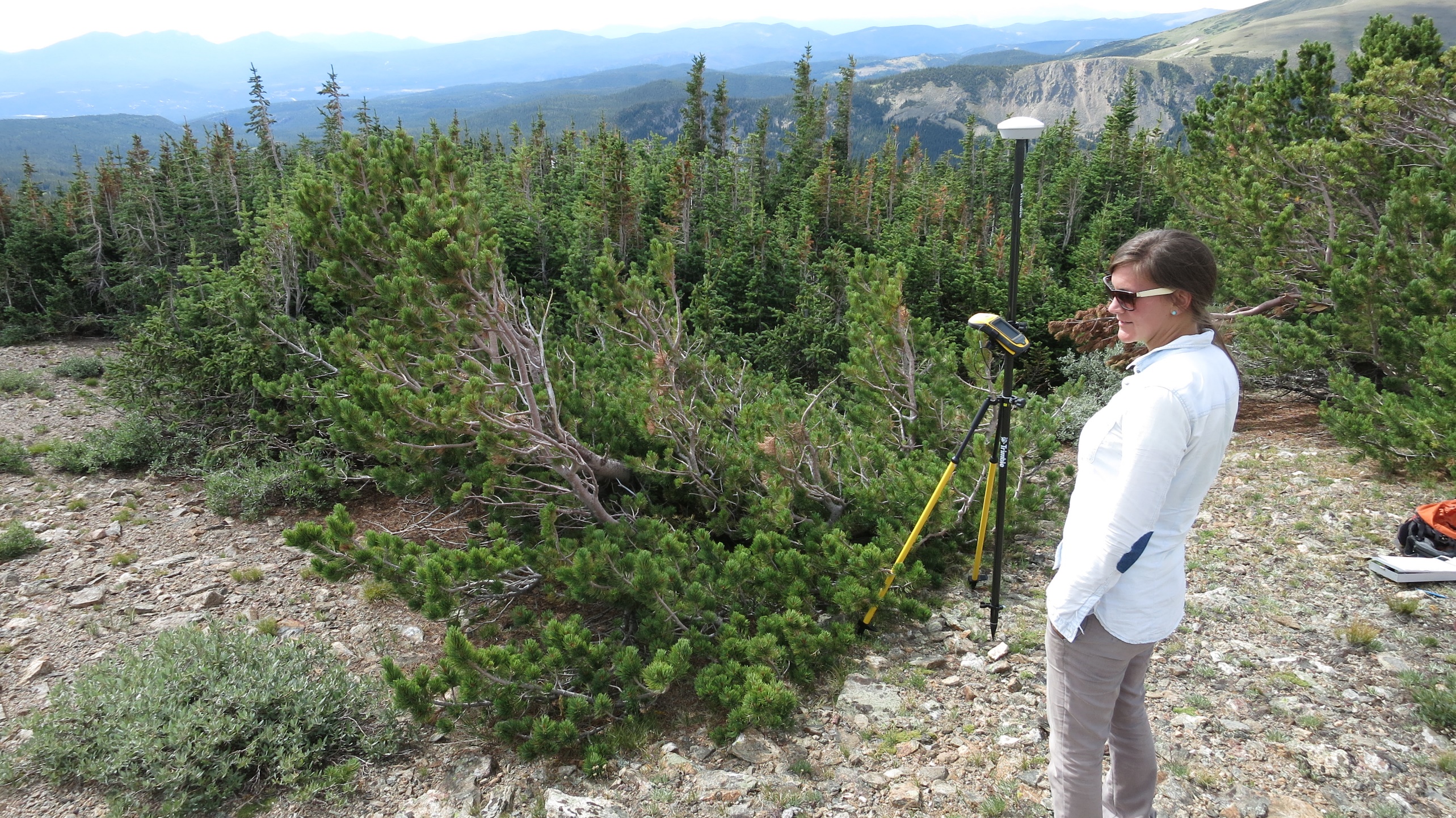 Plot establishment at NIWO
NEON data collection protocols
Terrestrial Observation System (TOS)
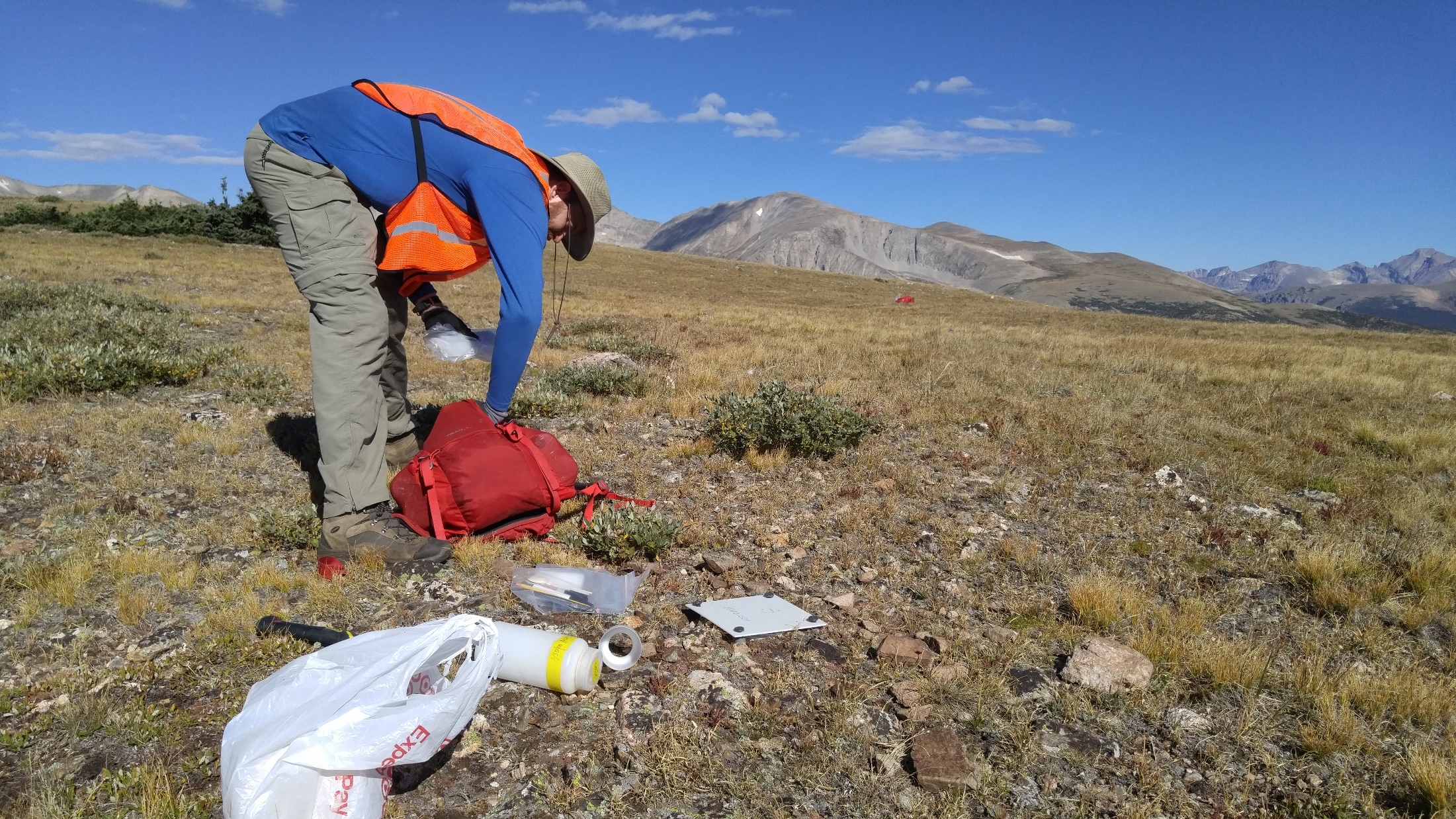 Beetle collections at NIWO
[Speaker Notes: Beetles are collected every 2 weeks, start and ending of sampling is dictated by when plants at the sites begin and end their growing season.  Our sites range from 6-10 collections/site/year.  Collected beetles are brought back into the lab for processing and identification.  Samples are then shipped to taxonomists…]
NEON data collection protocols
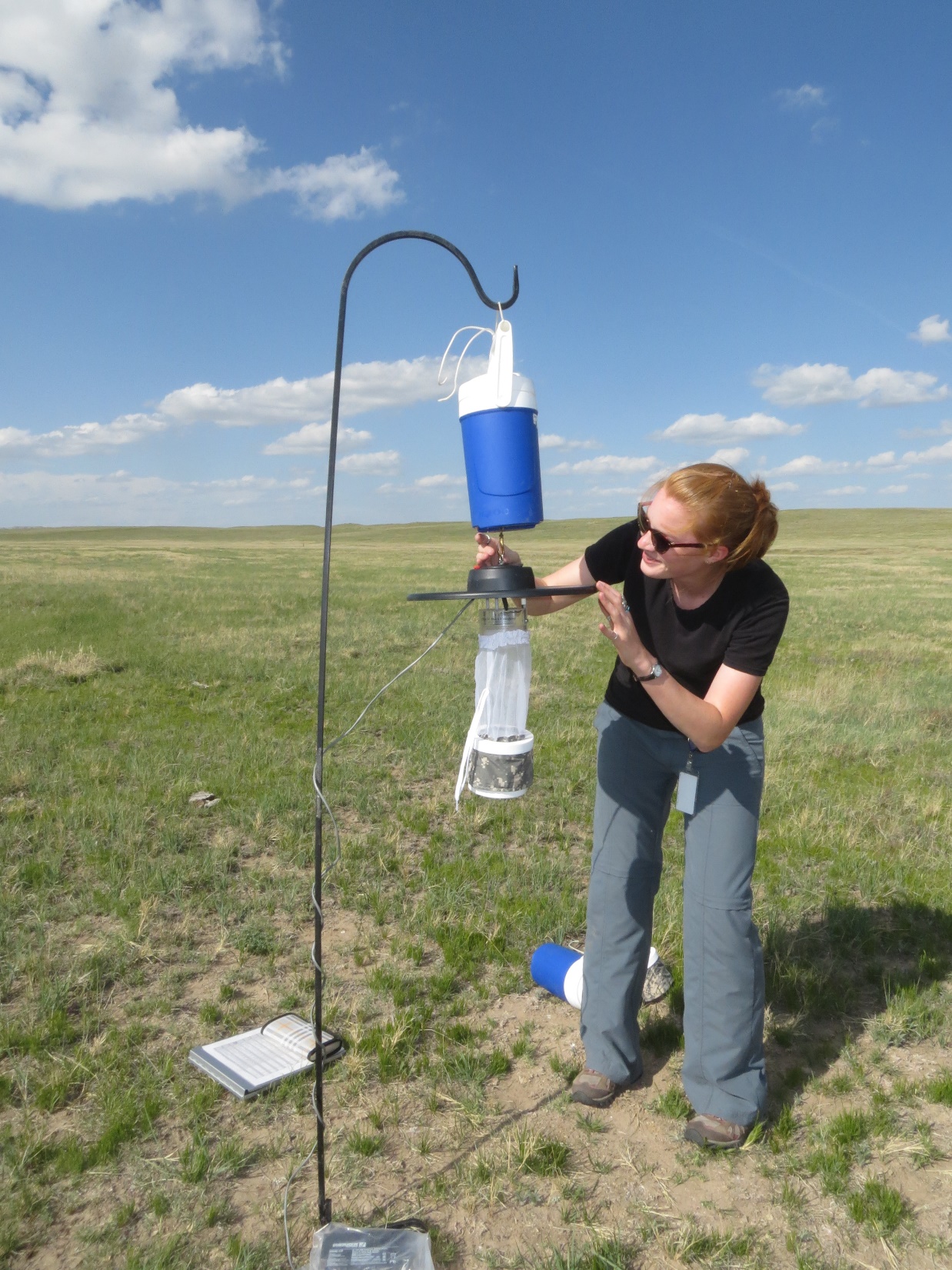 Mosquito collections at CPER
[Speaker Notes: Mosquitoes are samples to gather data on species abundance, diversity, and pathogen presence.  Mosquitoes are sampled bi-weekly at core sites and monthly at relocatable sites.  Samples are transported from the field on dry ice, stored in ultra-low freezers in the lab, and then shipped to external laboratories for species identification and pathogen analyses.]
NEON data collection protocols
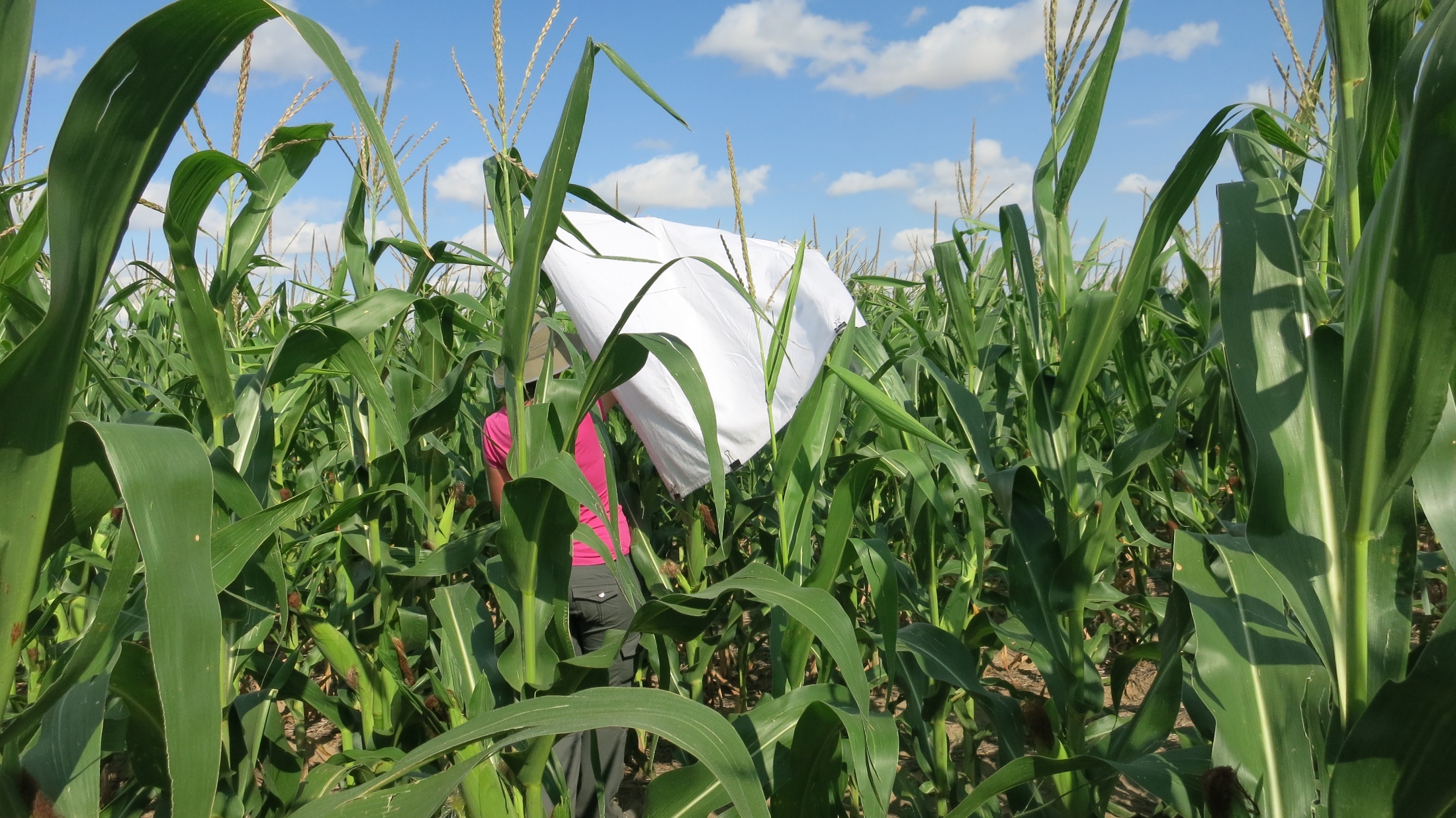 Tick dragging at STER
Beetle collections at NIWO
[Speaker Notes: Ticks are sampled at all sites at either 3 or 6 week intervals.]
NEON data collection protocols
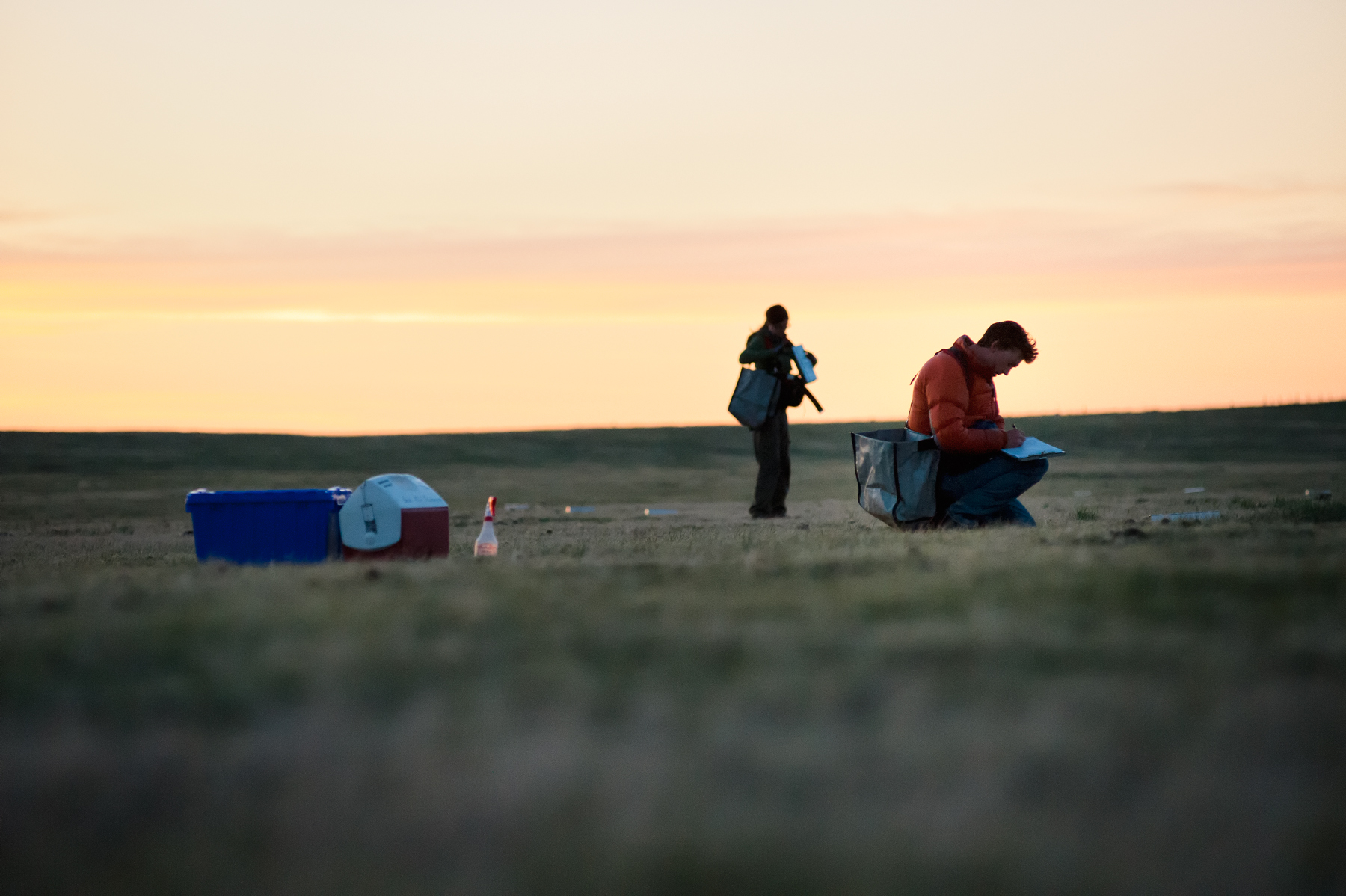 Early morning small mammal trapping at CPER
[Speaker Notes: Small mammal sampling is conducted around the new moon.  We sampling monthly at core sites (CPER and NIWO) and bi-monthly at relocatables (STER, RMNP).  The goal is to conduct 6 trapping bouts at core sites and 4 at relocatables.]
NEON data collection protocols
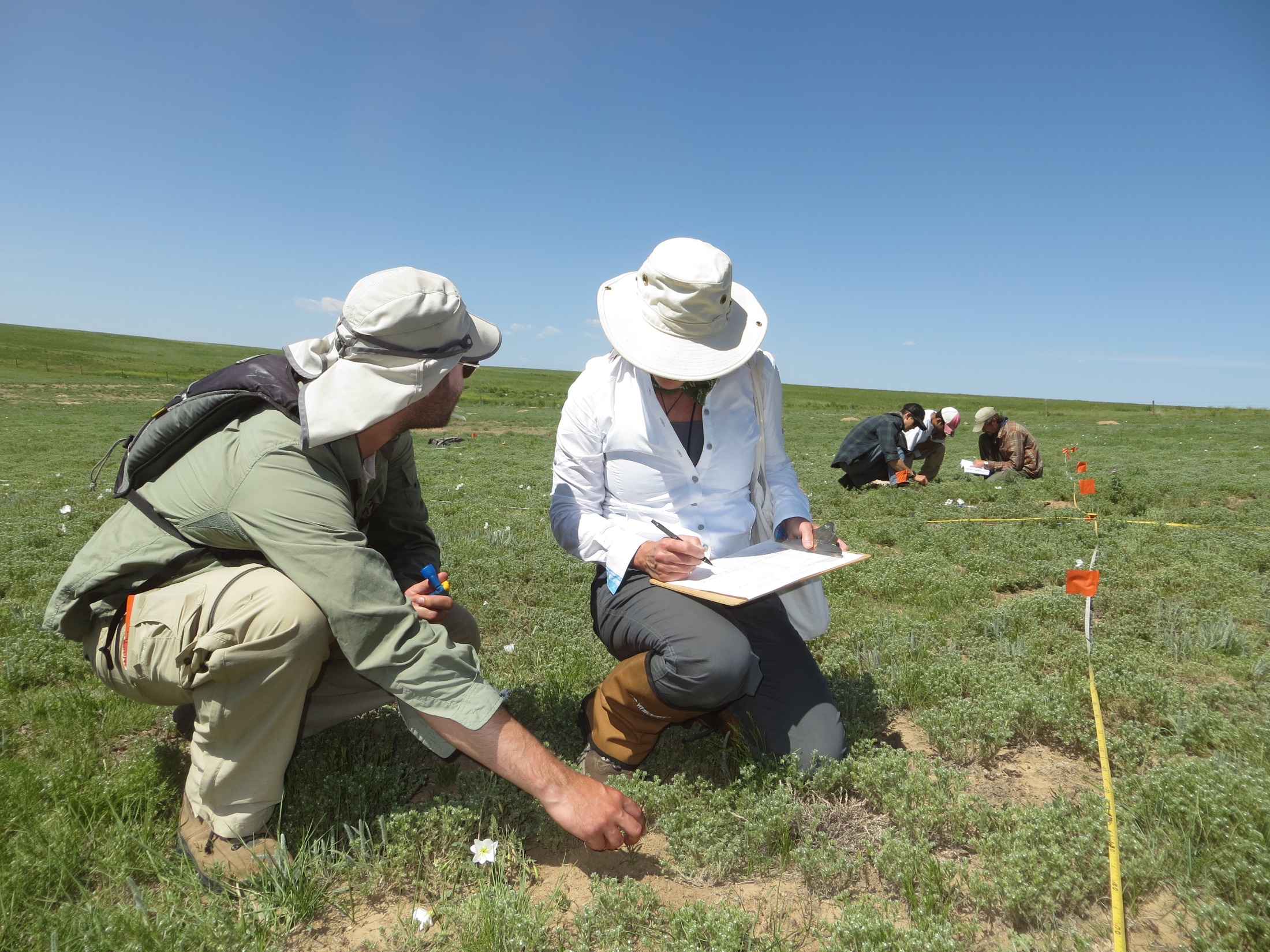 Plant diversity at CPER
NEON data collection protocols
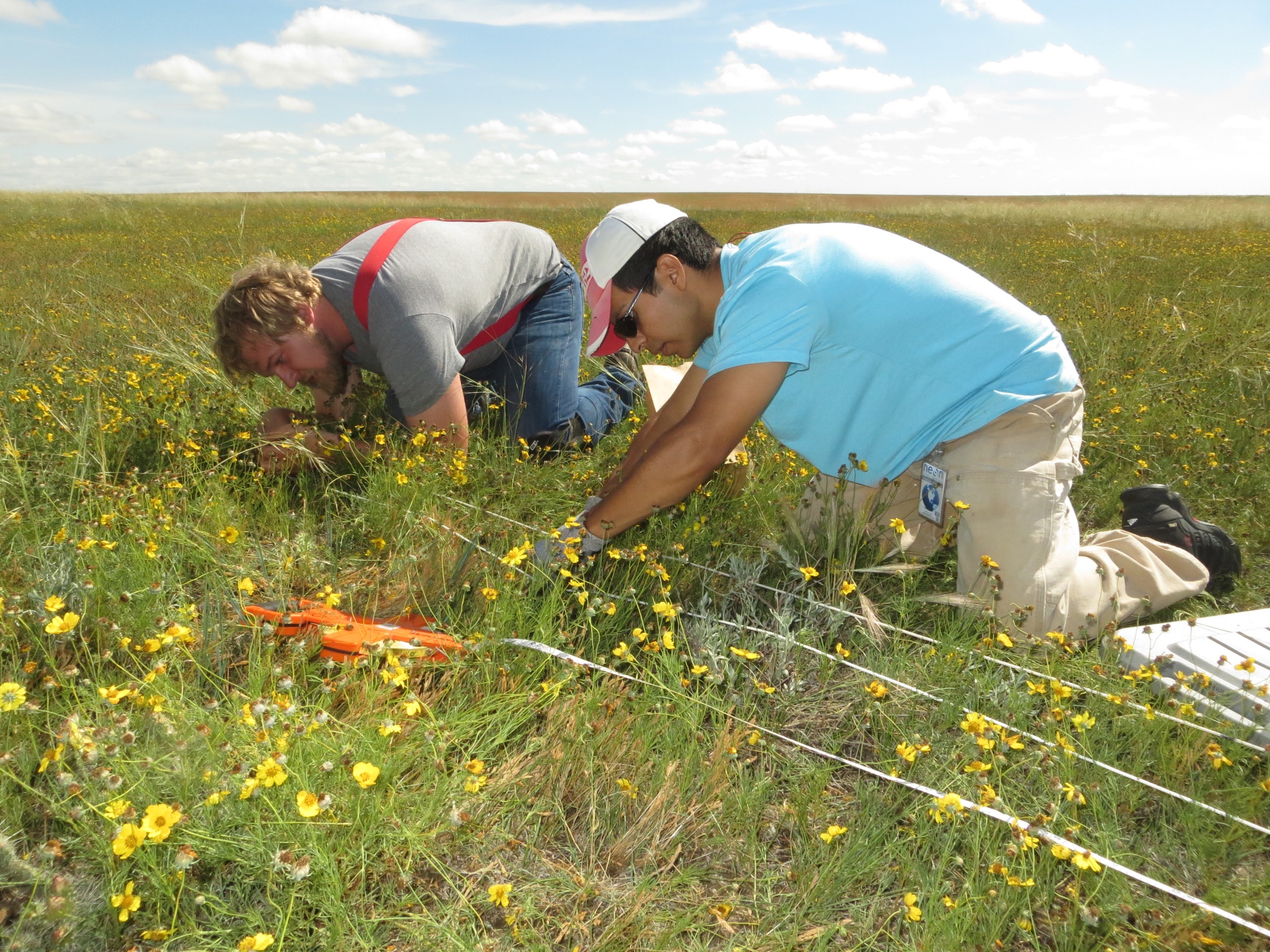 Herbaceous clip harvest at CPER
NEON data collection protocols
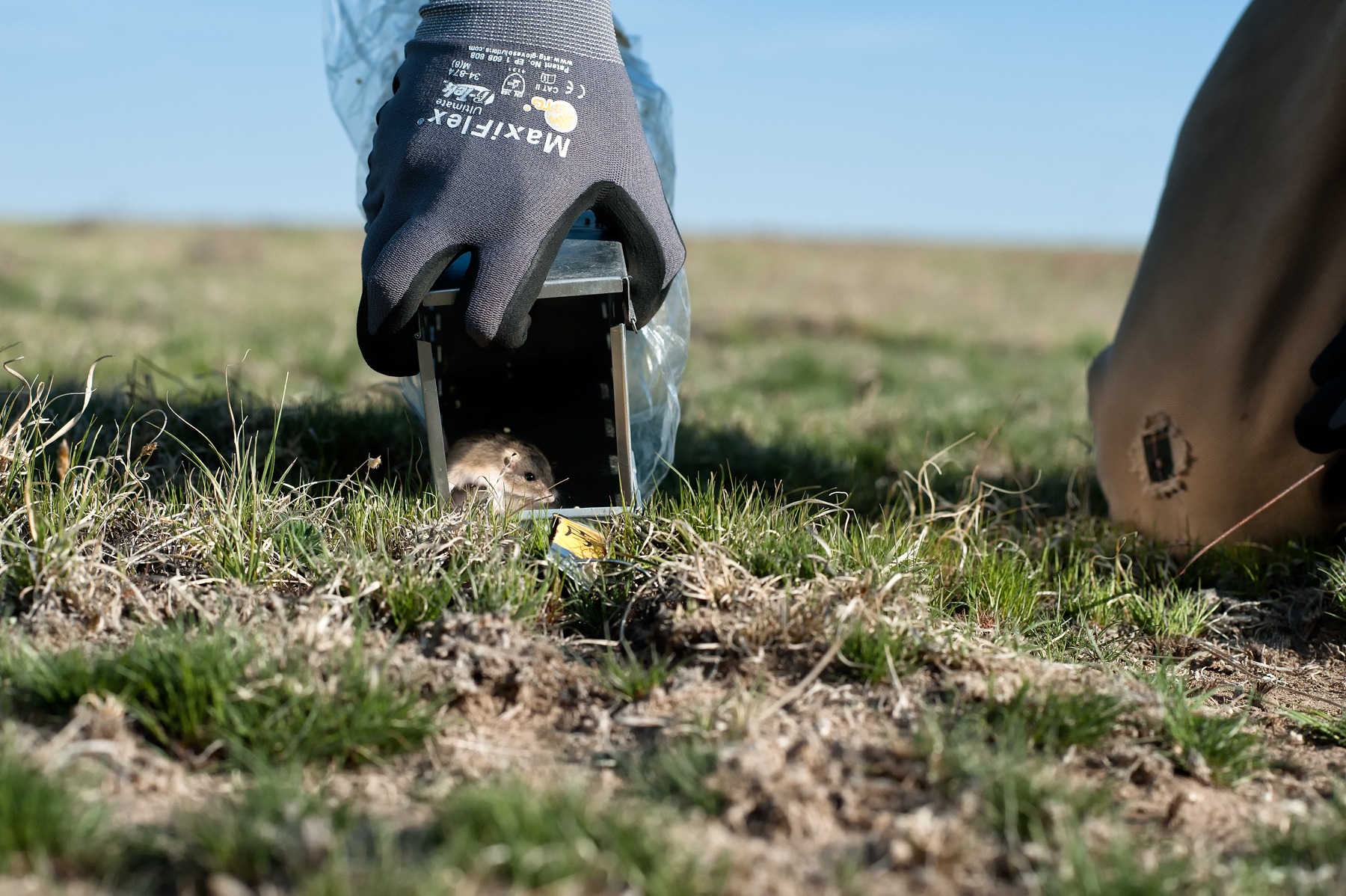 Mark-Recapture!
small mammal trapping at CPER
[Speaker Notes: 100 Sherman traps with baits in a 10mx10m grid during 3 days in a row at the evening.]
NEON data collection protocols
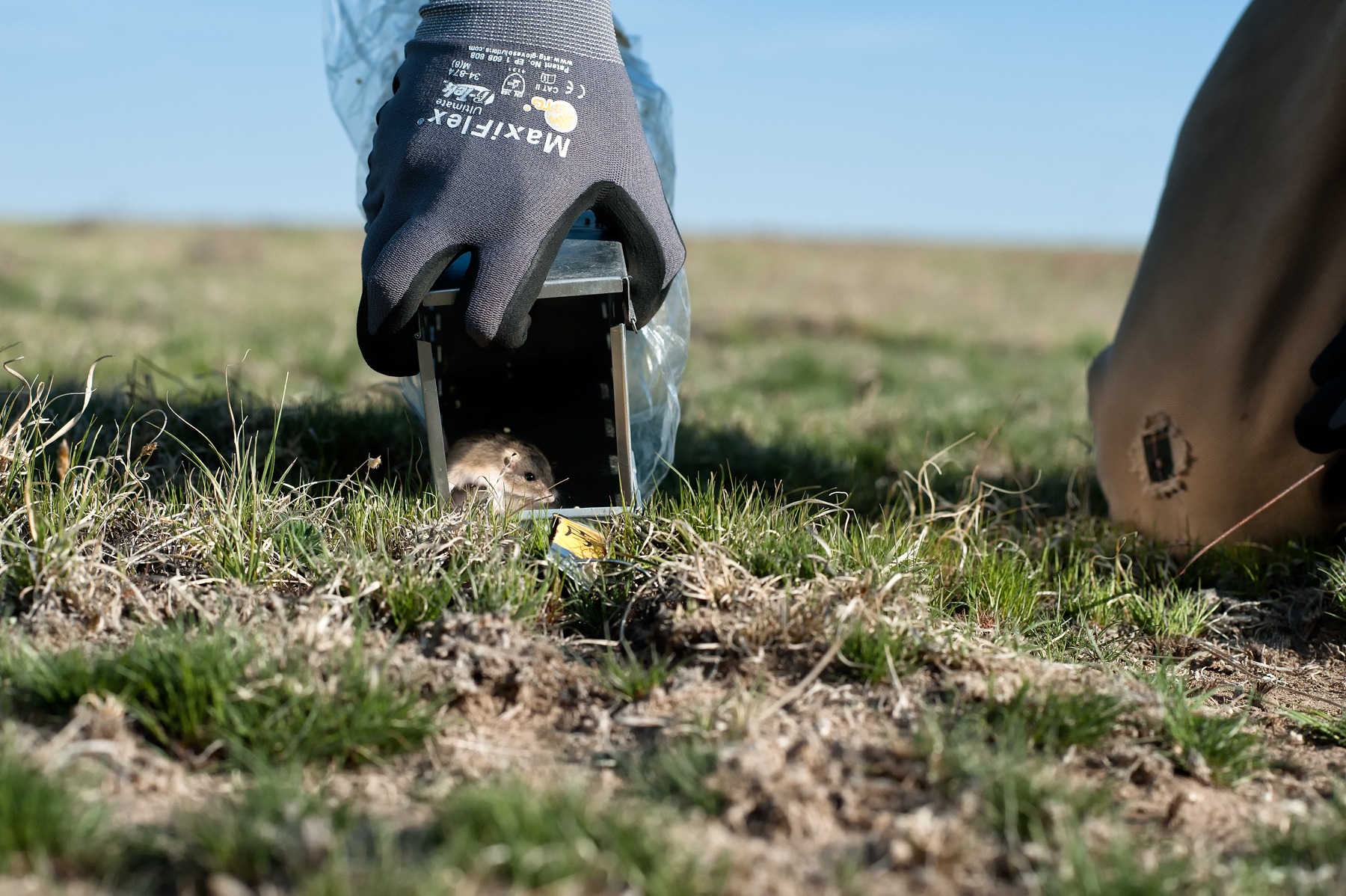 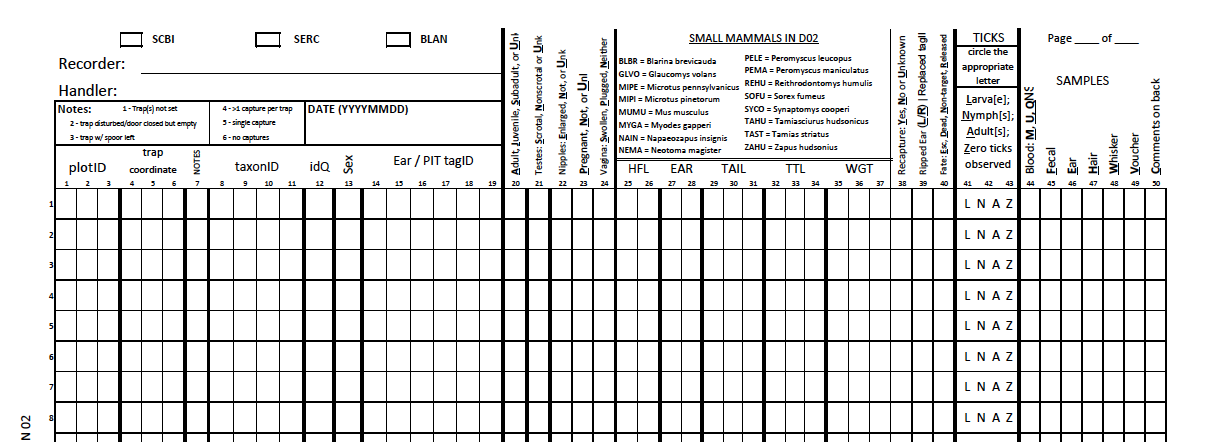 What do you notice in this data collection sheet?
[Speaker Notes: It is organized into columns and rows, resembling a spreadsheet.]
Exercise 3:
How does the abundance of Peromyscus leucopus changes with elevation?
Part 1: Exploring NEON’s site and accessing the data

Demonstration

http://www.neonscience.org

	


Question 1: What is a meta data file and why is important?

For each file stored on your computer there is a set of metadata associated with it, that gives information about its source, author and other relevant details.
[Speaker Notes: Steps for downloading NEON’s data (described here for NEON latest version at the moment of this module’s publication):
http://www.neonscience.org
Data
Data Portal
Explore Data Portal (http://www.neonscience.org/data/neon-data-portal)
Time series charts for select data products (http://data.neonscience.org/browse-data?showTheme=org)
Small mammal box trapping (http://data.neonscience.org/static/browse.html)]
Metadata
Metadata is data ‘reporting’
 WHO created the data?
 WHAT is the content of the data?
 WHEN were the data created?
 WHERE is it geographically?
 HOW were the data developed?
 WHY were the data developed?
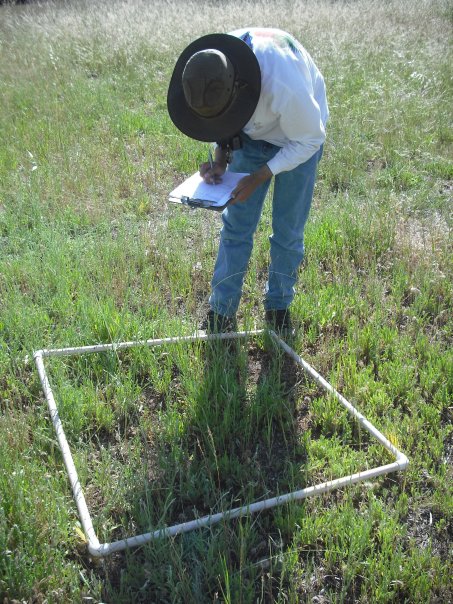 Photo by Michelle Chang. All Rights Reserved
Synthesis of Field Notebook and Data Sheet Organization
[Speaker Notes: Metadata is data about data. It describes the content, quality, condition, and other characteristics of a dataset.  

Metadata records preserve the usefulness of data over time by detailing methods for data collection and data set creation. Metadata greatly minimizes duplication of effort in the collection of expensive digital data and fosters the sharing of digital data resources.]
Exercise 3:
How does the abundance of Peromyscus leucopus changes with elevation?
Part 2: Data management! Use your gained knowledge to obtain the appropriate data and answer the question

Open the NEOSmallMammalDataAbundanceWorkbook file
Think about the first step for managing data!

Explore the data according to the variables in your question
Hint: Filter your data and create a new file

3) Let’s make sure we have enough data to answer our research question:

	Question 1: What is the N for each elevation? Hint: Use “Filter” and “Count”

	Question 2: Is there recapture data? What is the N of recaptures across elevations?

	Question 3: Are elevation categories represented by different plots?
Exercise 3:
How does the abundance of Peromyscus leucopus changes with elevation?
Part 2: Cont.

	Question 4: Does all elevation categories have more than one occasion of capture 		    (different months of capture events)?

	Observation:
Four elevation categories, but only two with more than one capture occasion
Exercise 3:
How does the abundance of Peromyscus leucopus changes with elevation?
Exercise 3:
How does the abundance of Peromyscus leucopus changes with elevation?
Part 3: Analyze the available data

2) Estimate abundance of P. leucopus for the two different elevations in excel. For data     
     analysis in Excel, creating a new sheet is recommended
Hint: Create a new sheet with the Lincoln-Petersen estimator equation ready for substitution
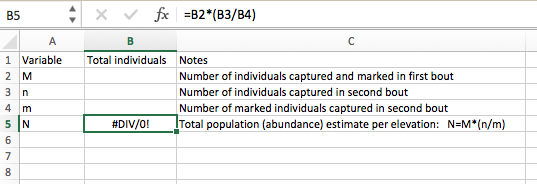 Remember: this is not data management anymore, this is analysis!
Exercise 3:
How does the abundance of Peromyscus leucopus changes with elevation?
Part 4: Present your results

1) Create a figure presenting the observed abundance of P. leucopus at different elevations.
Hint: Independent variable can be treated as categorical
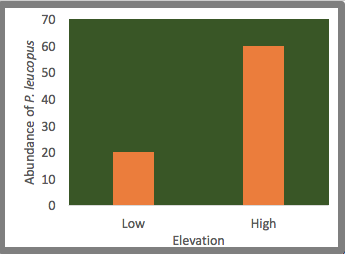 Abundance of P. leucopus across an elevation gradient
Resources on Data Management
Data Carpentry:
http://www.datacarpentry.org/spreadsheet-ecology-lesson/00-intro/


NEON’s site:
http://www.neonscience.org/overview-data-management-small-mammal